الضرب بالعدد 5
حول صور الكاسات الى جمل عددية مستعملا حقائق الضرب
=
5
5
×
1
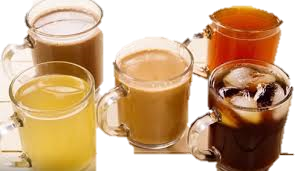 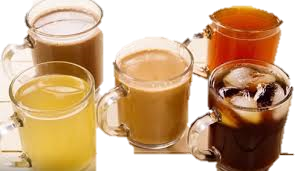 =
10
5
×
2
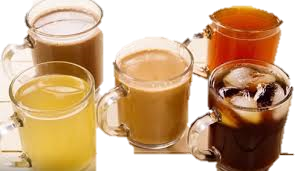 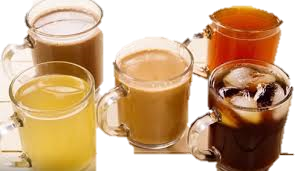 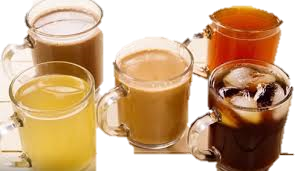 =
15
5
×
3
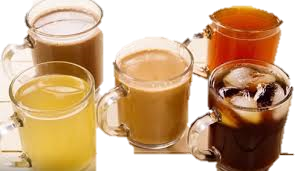 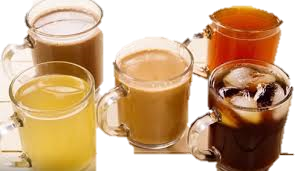 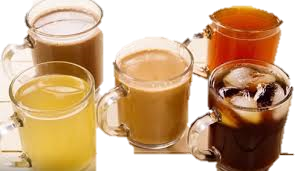 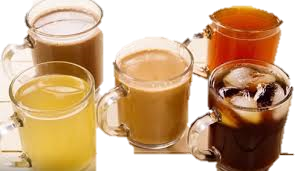 =
20
5
×
4
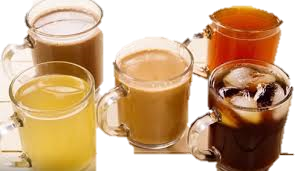 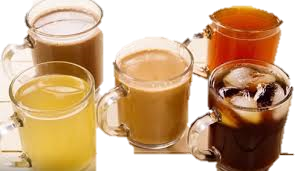 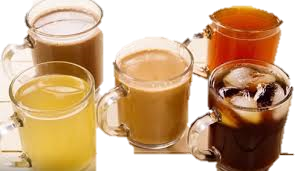 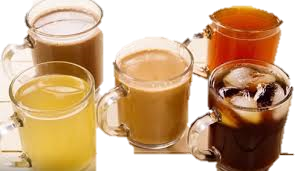 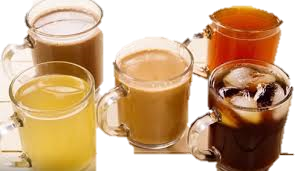 =
25
5
×
5
حقائق الضرب بالعدد 5
×
=
5
1
5
10
×
=
5
2
15
×
=
5
3
20
×
=
5
4
×
=
5
25
5
حقائق الضرب بالعدد 5
×
=
5
6
30
35
×
=
5
7
40
×
=
5
8
45
×
=
5
9
×
=
5
50
10
والى لقاء جديد في درس جديد